Europe and Russia, an Introduction
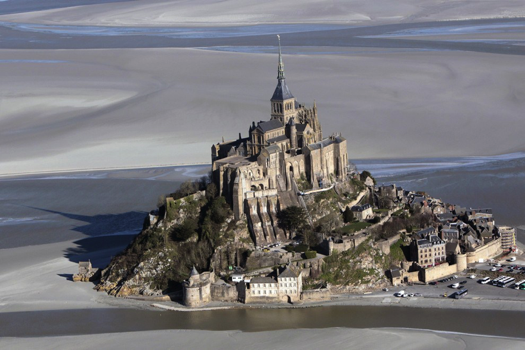 Mont St. Michel, France
             c. 1523
B. Smith Photography
B. Smith Photography
B. Smith Photography
Europe
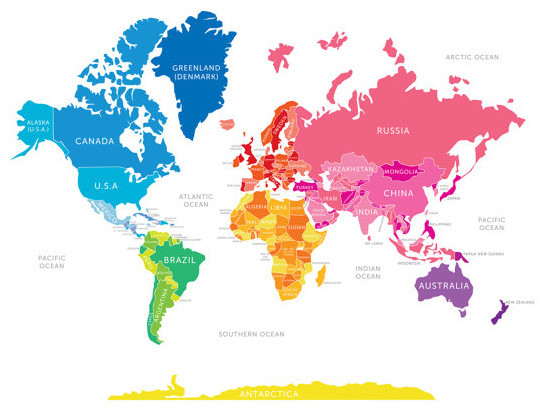 Modern Europe
Basic Geography 
Europe and Russia are melded (joined) together because they share a common history and culture. 
The Ural Mountain separate Europe from Asia.
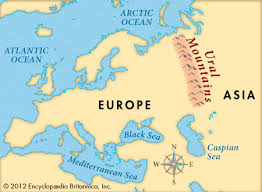 Modern Europe
Civilization has been around for thousands of years in Europe, and the continent is often accredited as being the epicenter of modern history, with a focus on culture, religion, and democracy. 
Culture: The Renaissance
Religion: The Catholic Church
Democracy: Ancient Greene
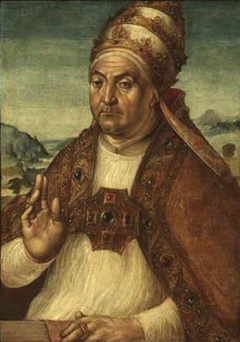 Pope Sixtus IV, 1471-1481
Modern Europe
Because European countries were so imperialistic, they spread their ideas, goods, and languages all over the world. 
Imperialism: extending a country’s power and influence through diplomacy or military force.
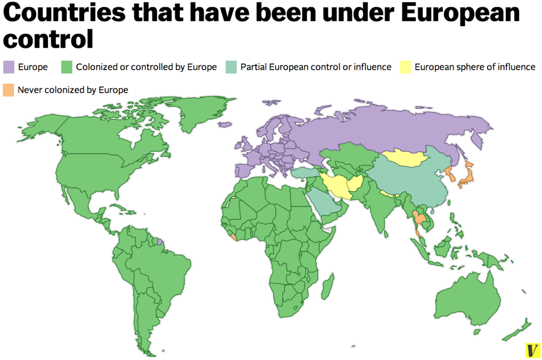 European Culture
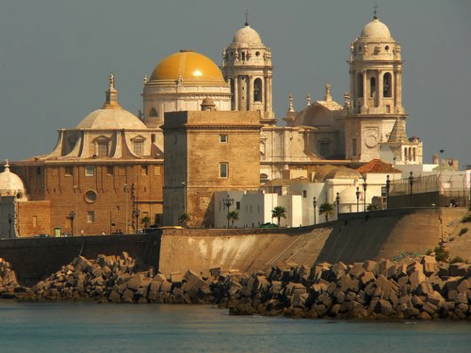 Religions: 
Roman Catholic 
Protestantism 
Eastern Orthodox
Muslim
European Culture
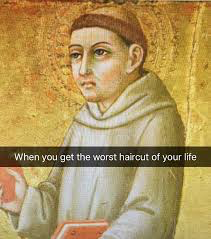 Art and Architecture: 
Gothic 
Renaissance 
Baroque
Impressionist 
Russian Art
European Culture
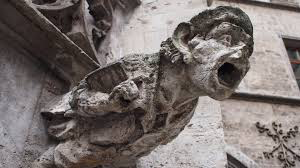 Art and Architecture 
Gothic, 1200-1400AD
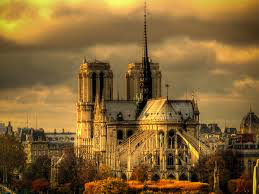 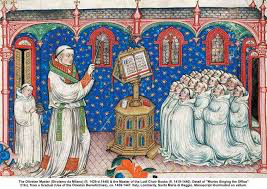 European Culture
Art and Architecture: 
Renaissance Movement, 1500-1650AD
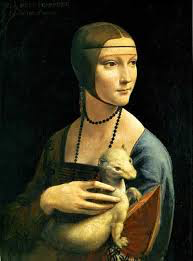 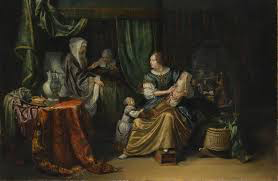 European Culture
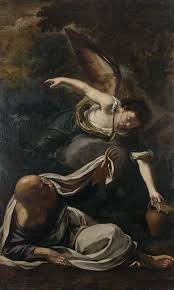 Art and Architecture: 
Baroque, 1650-1800AD
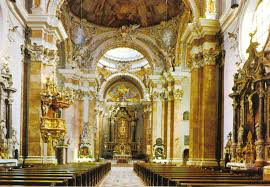 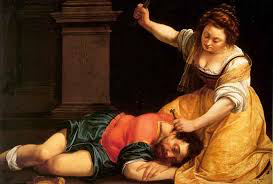 European Culture
Art and Architecture
Impressionism, 1870-1910AD
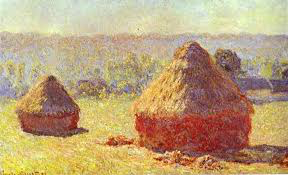 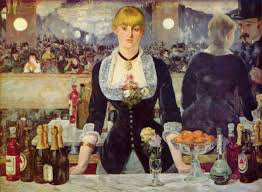 European Culture
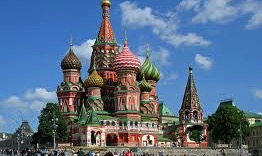 Art and Architecture:
Russian Art
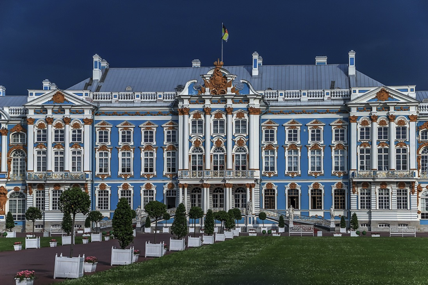 European Culture
Education: 
Quality depends on economy (best in the West)
Some of the world’s finest universities
Oxford, University of Vienna, Cambridge, Sorbonne
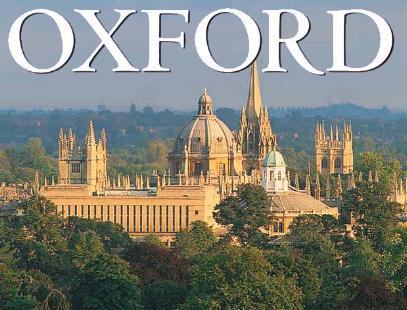 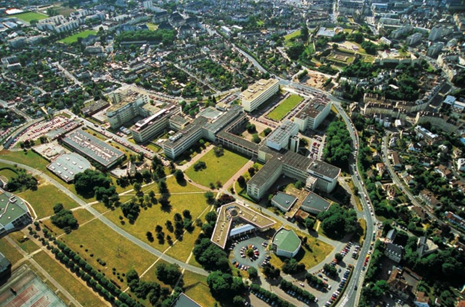 European Culture
Home Life: 
Life centers around extended family
42% of workforce is women
Most families take at least one vacation
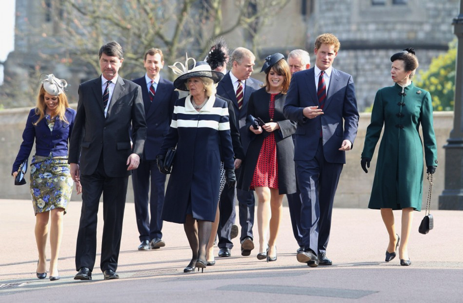 European Culture
European countries have distinct histories and festivals. 
Bastille Day, France
Running of the Bull, Spain 
 Boxing Day, England
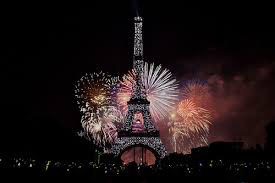 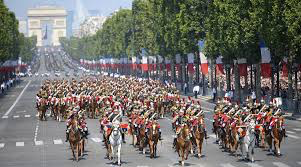 Birth of Modern Europe
What era (time period) does this map represent?
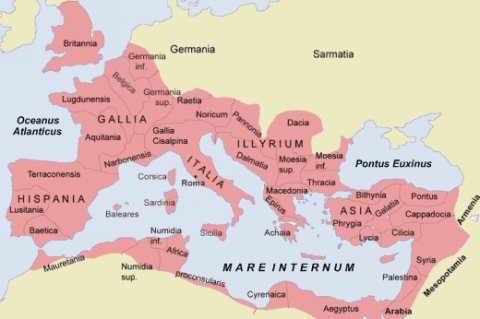 Birth of Modern Europe
This map depicts the Roman empire at its height, roughly AD100. 





From the Roman Empire, modern Europe was born.
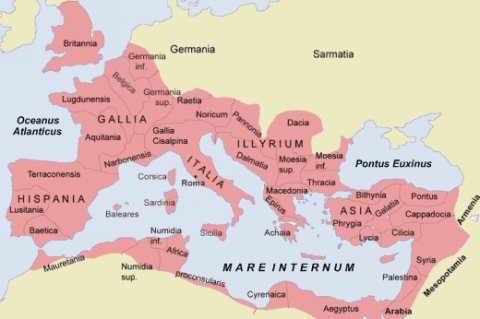 Birth of Modern Europe
After the fall of the Roman Empire, the multiple dialects of Latin, the language of Rome, evolved into the Romance Languages. 
Roma = Latin for Rome
Romance Languages = Languages evolved from Latin
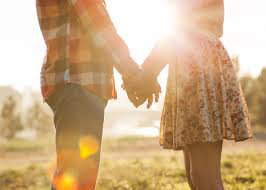 Birth of Modern Europe
Is English a Romance language? 
	A) Yes!
	B) No…
Birth of Modern Europe
No, English is not a Romance language. 
Although it is highly influence by French, courtesy of William the Conqueror, English is a Germanic language.
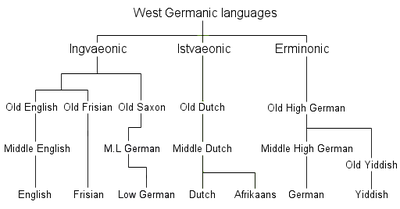 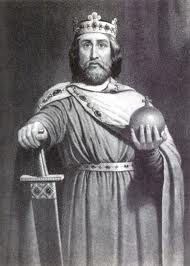 Birth of Modern Europe
What are the Romance languages?
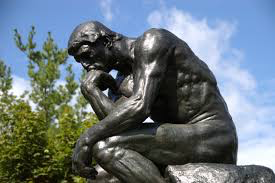 Le Penseur 
“The Thinker”
Birth of Modern Europe
Romance Languages
Spanish 
French 
Italian 
Portuguese
Romanian
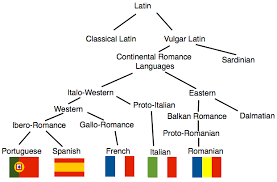 Birth of Modern Europe
After lots, and lots, and lots, and lots, AND LOTS of wars over several hundred years, a pattern emerged: Many Europe, frequently controlled by absolute monarchies, shifted to forms of democratic governments.
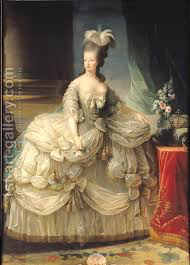 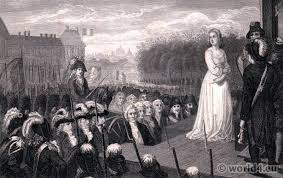 Birth of Modern Europe
What is the newest country in Europe? 
A) Netherlands
B) Liberland
C) Lichtenstein
Birth of Modern Europe
Answer: B
“Officially” a country April, 2015
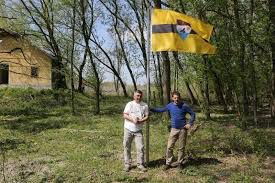 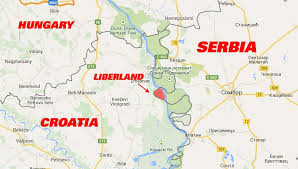 Birth of Modern Europe
Due to the outcome of recent wars (wars that happened within the last century), the political landscape of Europe has changed quiet drastically. 
	In other words, there have been many new 	countries created in Europe within the last 100 	years. 
WHY?
Birth of Modern Europe - Before World War I
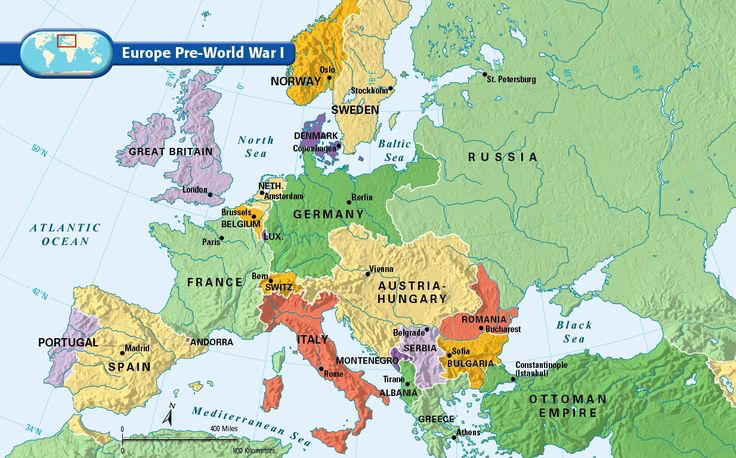 Birth of Modern Europe – After World War I
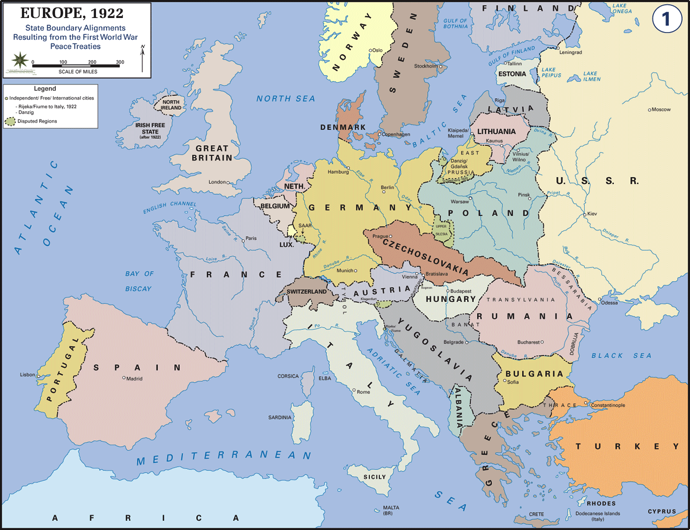 Birth of Modern Europe – Before WWII
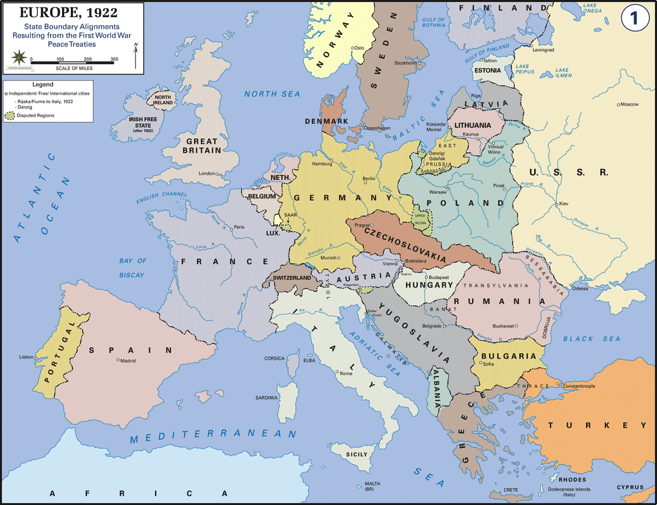 Birth of Modern Europe – After WWII
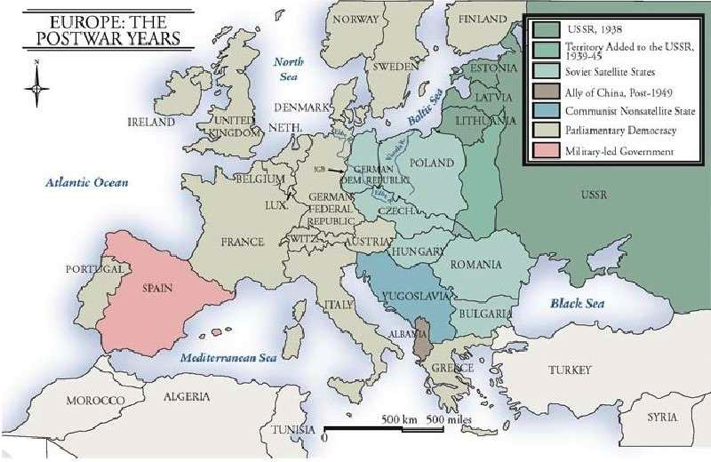 Birth of Modern Europe – Modern Europe
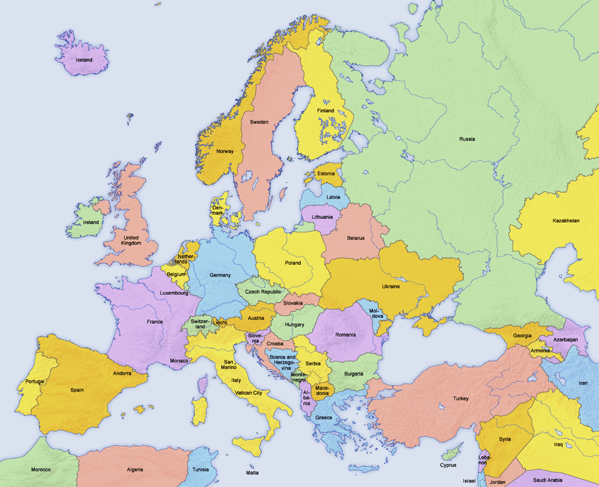 Birth of Modern Europe
What year did WWII end?
A) 1965
B) 1889
C) 1945
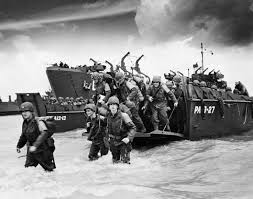 Birth of Modern Europe
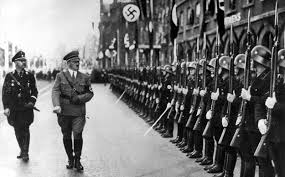 Answer: C
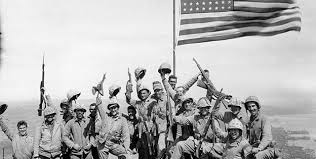 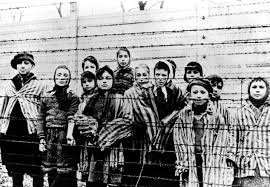 Birth of Modern Europe
After World War II, Europe was split between the Democratic West (America and England), and the Communist East.
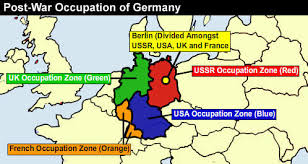 Birth of Modern Europe
Tensions between the USSR (Soviet Russia) and the United States led to the Cold War. 
       Democracy vs Communism
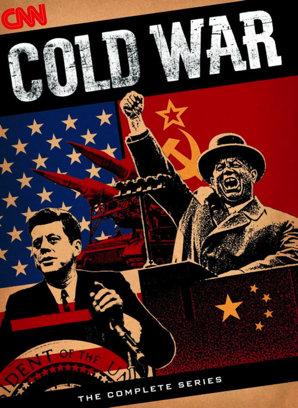 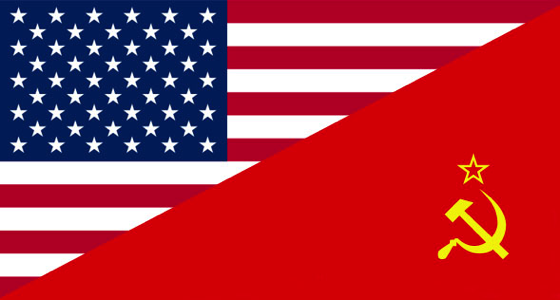 Birth of Modern Europe
The current political landscape of Europe was created from the outcome of the Cold War.
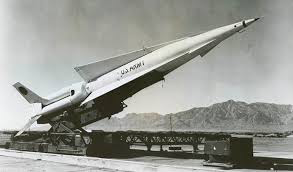 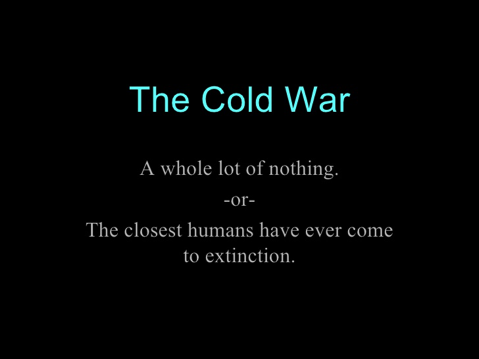